Unit 2: Matter & Energy—It All Matters
2.6
Aim: How do I distinguish among the different states of matter?
AGENDA
Do Now
Introduction
Objective:
I will distinguish among
 the different states of matter.
Mini-Lesson
Summary
Work Period
Exit Slip
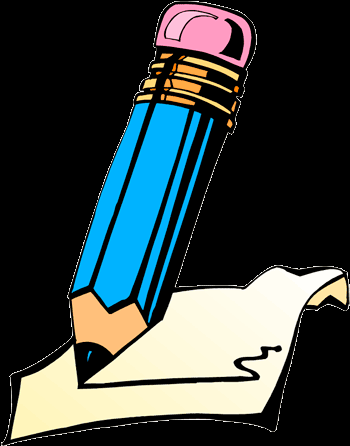 Do now: 
(You have 5 minutes to complete your do now)
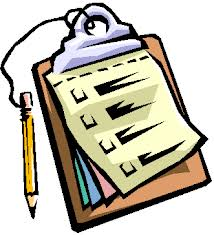 Unit 2: Matter & Energy—It All Matters
2.6
Aim: How do I distinguish among
 the different states of matter?
AGENDA
Introduction
Real-world connection
Making ice, melting snow, boiling water

Vocabulary
Solid, liquid, gas
Mini-Lesson
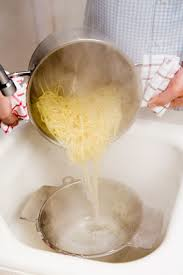 Summary
Do Now
Work Period
Exit Slip
Unit 2: Matter & Energy—It All Matters
2.6
Aim: How do I distinguish among
 the different states of matter?
AGENDA
Introduction
Announcements
Papers back in binders
Turn in Packet #3 fully completed by Thursday
Mini-Lesson
Summary
Do Now
Work Period
Exit Slip
Unit 2: Matter & Energy—It All Matters
2.6
Aim: How do I distinguish among 
the different states of matter?
AGENDA
Introduction
Do now
Mini-Lesson
Summary
Do Now
Work Period
Exit Slip
Unit 2: Matter & Energy—It All Matters
2.6
Aim: How do I distinguish among
 the different states of matter?
While watching video
3 Things That You Learned
Two Questions You Have
 1 connection to Chemistry
Work Period
Summary
Mini-Lesson
Exit Slip
Do Now
Introduction
Unit 2: Matter & Energy—It All Matters
2.6
Aim: How do I distinguish among
 the different states of matter?
Watch this video
http://www.brainpop.com/science/matterandchemistry/statesofmatter/
Work Period
Summary
Mini-Lesson
Exit Slip
Do Now
Introduction
Unit 2: Matter & Energy—It All Matters
2.6
Aim: How do I distinguish among
 the different states of matter?
3-2-1- Protocol
Write the three things you learned on three post-its
Find 3 other people with a different color post-it and read it to them
Work Period
Summary
Mini-Lesson
Exit Slip
Do Now
Introduction
Unit 2: Matter & Energy—It All Matters
2.6
Aim: How do I distinguish among
 the different states of matter?
QUESTION STEMS
How come ____________?
Why did ______________?
What would happen if _____________?
How is _______ related to ________?
Work Period
Summary
Mini-Lesson
Exit Slip
Do Now
Introduction
Unit2:  Matter & Energy—It All Matters
2.6
Aim: How do I distinguish among
 the different states of matter?
3-2-1- Protocol
 Each person in your group, share how this connects with Chemistry
Outloud as a class, we will share some questions and try to answer it
Work Period
Summary
Mini-Lesson
Exit Slip
Do Now
Introduction
Unit 2: Matter & Energy—It All Matters
2.6
Aim: How do I distinguish among 
the different states of matter?
States of matter
Work Period
Summary
Mini-Lesson
Exit Slip
Do Now
Introduction
Unit 2: Matter & Energy—It All Matters
2.6
Aim: How do I distinguish among
 the different states of matter?
States of matter
Work Period
Summary
Mini-Lesson
Exit Slip
Do Now
Introduction
Unit 2: Matter & Energy—It All Matters
2.6
Aim: How do I distinguish among
 the different states of matter?
Intermolecular forces
Work Period
Summary
Mini-Lesson
Exit Slip
Do Now
Introduction
Unit 2: Matter & Energy—It All Matters
2.6
Aim: How do I distinguish among
 the different states of matter?
Frayer model
 As a group, complete the Frayer model for what you were assigned.
Then have a different person share out each part to class
Work Period
Summary
Mini-Lesson
Exit Slip
Do Now
Introduction
Unit 2: Matter & Energy—It All Matters
2.6
Aim: How do I distinguish among
 the different states of matter?
Joke
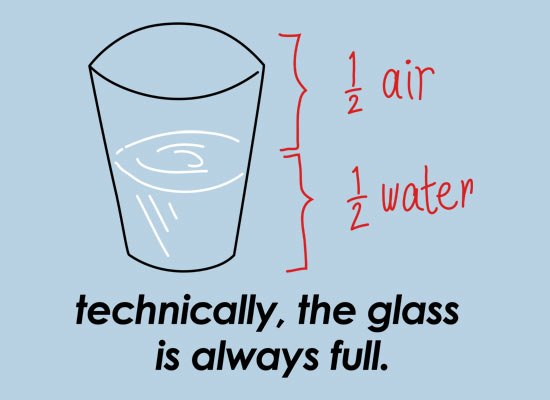 Work Period
Summary
Mini-Lesson
Exit Slip
Do Now
Introduction
Unit 2: Matter & Energy—It All Matters
2.6
Aim: How do I distinguish among
 the different states of matter?
Annotating questions
Box any Chemistry terms—write a quick definition
Circle any numbers with units. Above write down what the number represents
Put a ?? Above something you are confused
Underline what the question is
Work Period
Summary
Mini-Lesson
Exit Slip
Do Now
Introduction
Unit 2: Matter & Energy—It All Matters
2.6
Aim: How do I distinguish among
 the different states of matter?
Raise your hand
One finger = answer 1
Two fingers = answer 2
Three fingers = answer 3
Four fingers = answer 4
Work Period
Summary
Mini-Lesson
Exit Slip
Do Now
Introduction
Unit 2: Matter & Energy—It All Matters
2.6
Aim: How do I distinguish among
 the different states of matter?
Sample question #1
Work Period
Summary
Mini-Lesson
Exit Slip
Do Now
Introduction
Unit 2: Matter & Energy—It All Matters
2.6
Aim: How do I distinguish among
 the different states of matter?
Sample question #2
Work Period
Summary
Mini-Lesson
Exit Slip
Do Now
Introduction
Unit 2: Matter & Energy—It All Matters
2.6
Aim: How do I distinguish among
 the different states of matter?
Sample quest. #4
Work Period
Summary
Mini-Lesson
Exit Slip
Do Now
Introduction
Unit 2: Matter & Energy—It All Matters
2.6
Aim: How do I distinguish among
 the different states of matter?
4 corners
You have 45 seconds to walk to the answer you believe is correct.
You will have 45 seconds to discuss with your group on why you guys chose that answer.
Someone in the group will be asked to share out.
Work Period
Summary
Mini-Lesson
Exit Slip
Do Now
Introduction
Unit 2: Matter & Energy—It All Matters
2.6
Aim: How do I distinguish among
 the different states of matter?
Summary…Turn and talk
What is the ONLY real difference among these phases of matter?
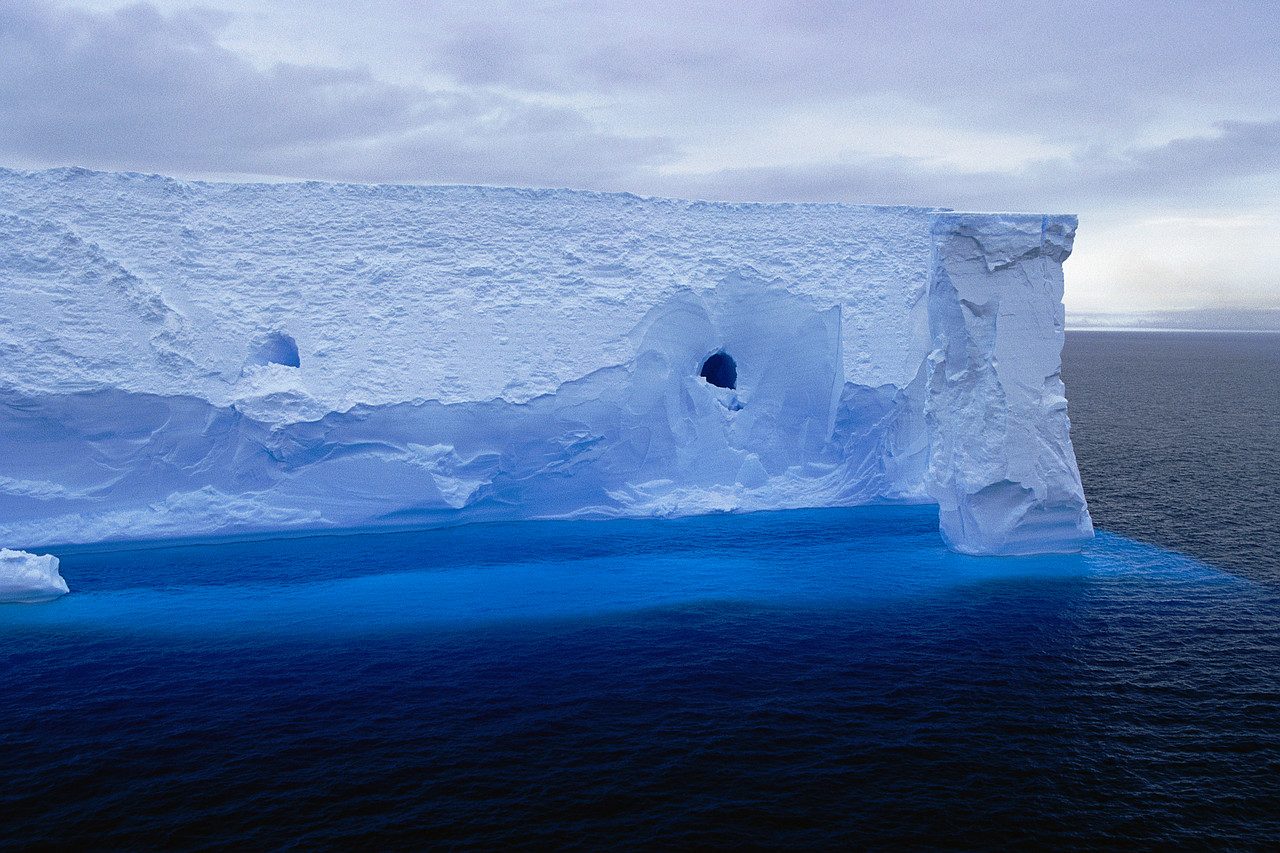 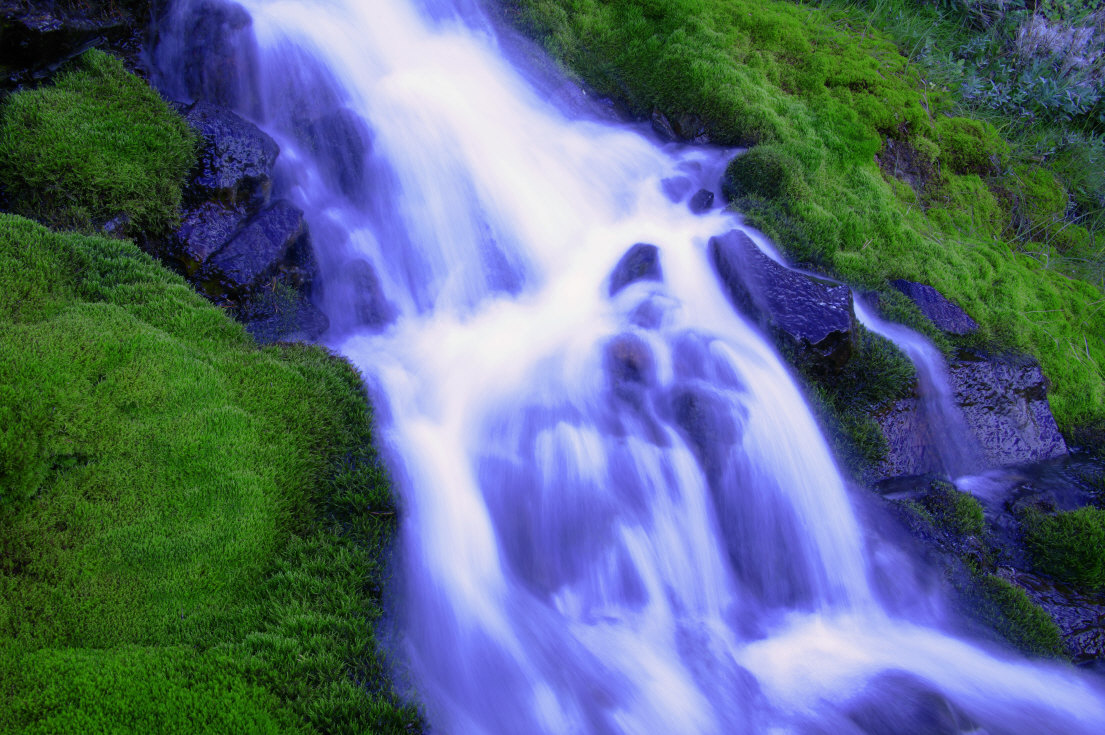 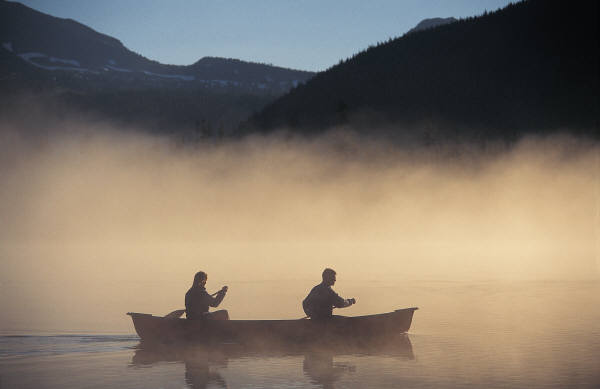 “Vapor”
Work Period
Summary
Mini-Lesson
Exit Slip
“Ice”
“Water”
Do Now
Introduction
Unit 2: Matter & Energy—It All Matters
2.6
Aim: How do I distinguish among
 the different states of matter?
Work period
Complete pages 5-7
Work Period
Exit Slip
Introduction
Do Now
Mini-Lesson
Summary
Unit 2: Matter & Energy—It All Matters
2.6
Aim: How do I distinguish among
 the different states of matter?
HOMEWORK:

Complete rest of 2.6
in the packet for homework
Work Period
Exit Slip
Introduction
Do Now
Mini-Lesson
Summary
Unit 2: Matter & Energy—It All Matters
2.6
Aim: How do I distinguish among
 the different states of matter?
Exit Slip
Make sure you get your trackers checked!
Exit Slip
Introduction
Do Now
Mini-Lesson
Summary
Work Period